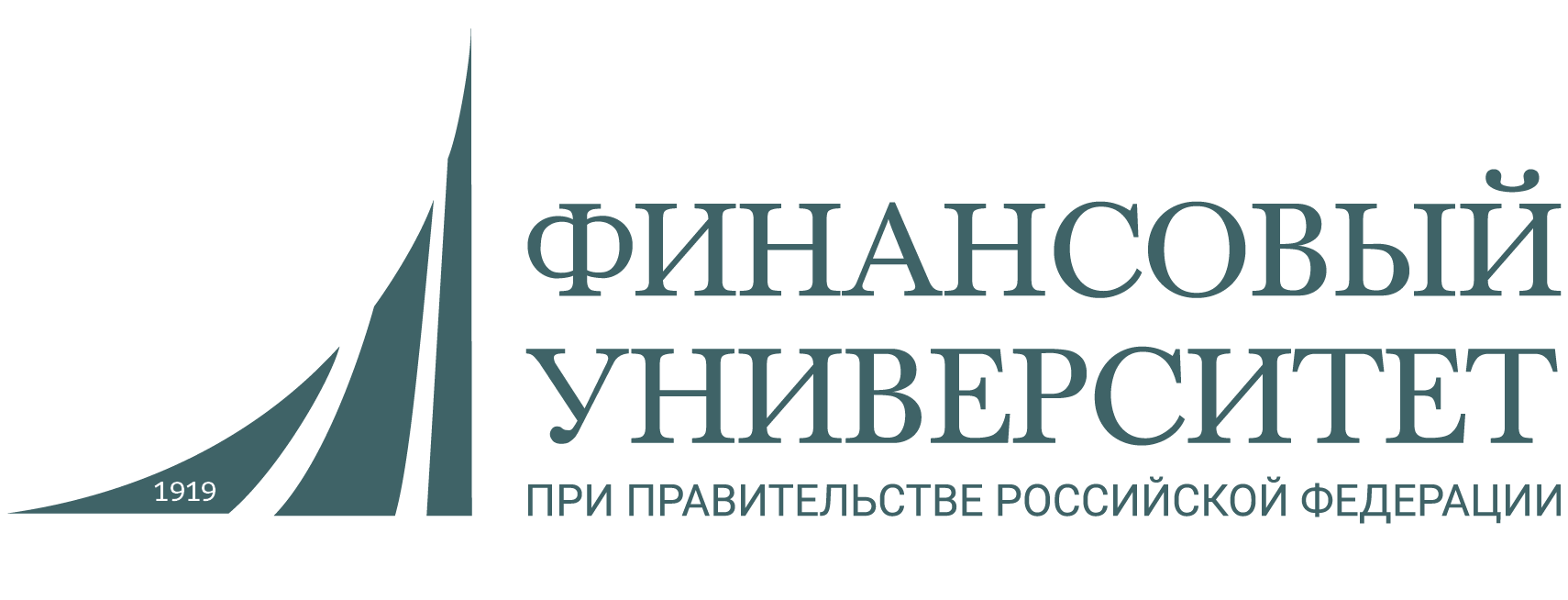 Ansible каксредство автоматизации
Ким Михаил Алексеевич, DevOps24-1м
Финансовый университет при Правительстве Российской Федерации
Факультет информационных технологий и анализа больших данных
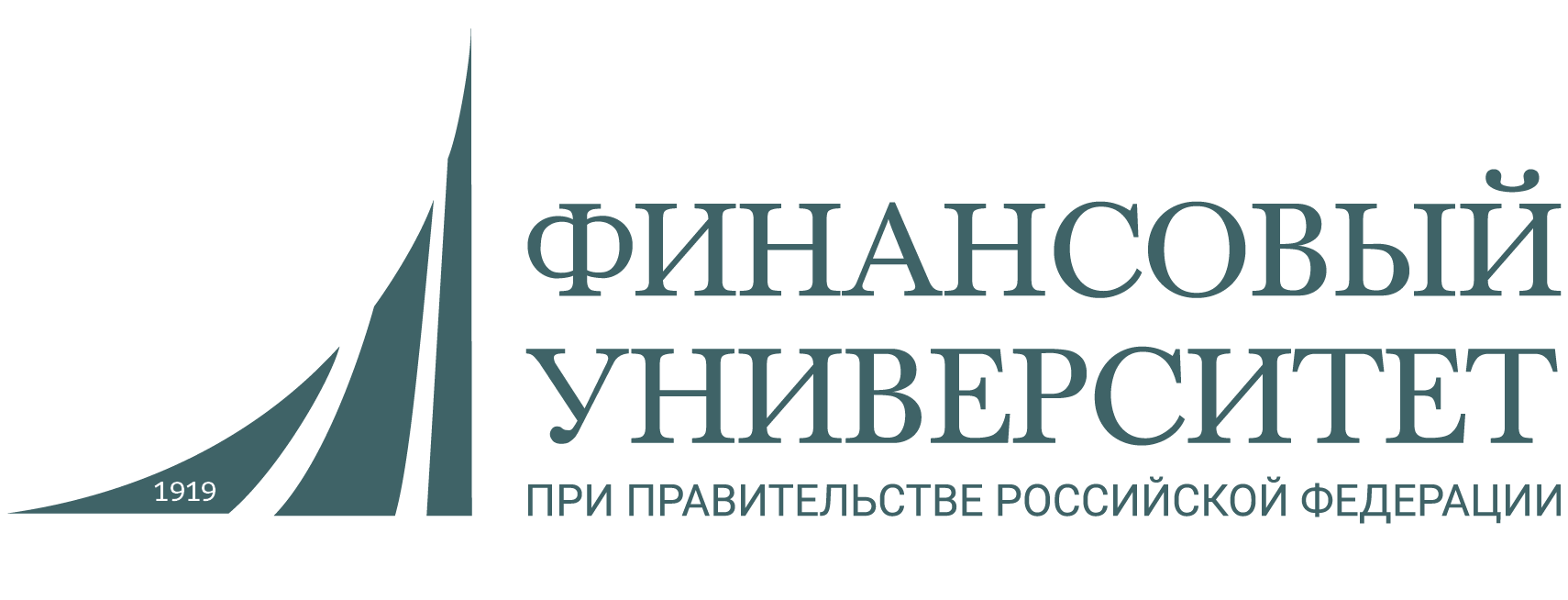 Вступление
Актуальность работы представлена необходимостью автоматизации многих стандартных процессов в рамках множества вычислительных ресурсов.
Целью работы является анализ необходимости внедрения системы управления конфигурациями Ansible в процессы.
Задачи:
Анализ доступных решений для управления полным циклом разработки ПО.
Сравнение таких решений с GitLab.
Ознакомление с GitLab и GitLab CI.
Подключение GitLab к текущим бизнес-процессам.
06.06.2024
GitLab как DevOps платформа
2/18
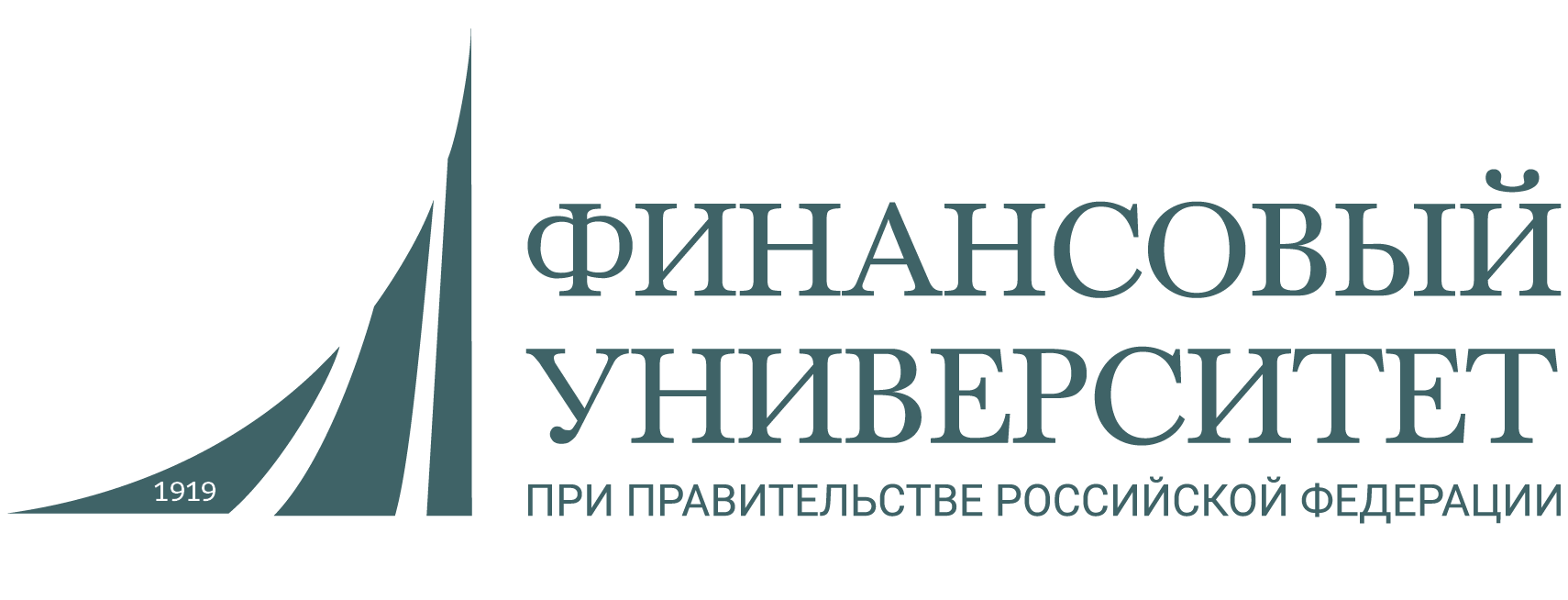 Проблематика
Основные проблемы стандартного цикла разработки:
Управление конфигурациями
Автоматизация повторяющихся задач
Управление сложными процессами
IaC
Человеческий фактор
06.06.2024
GitLab как DevOps платформа
3/18
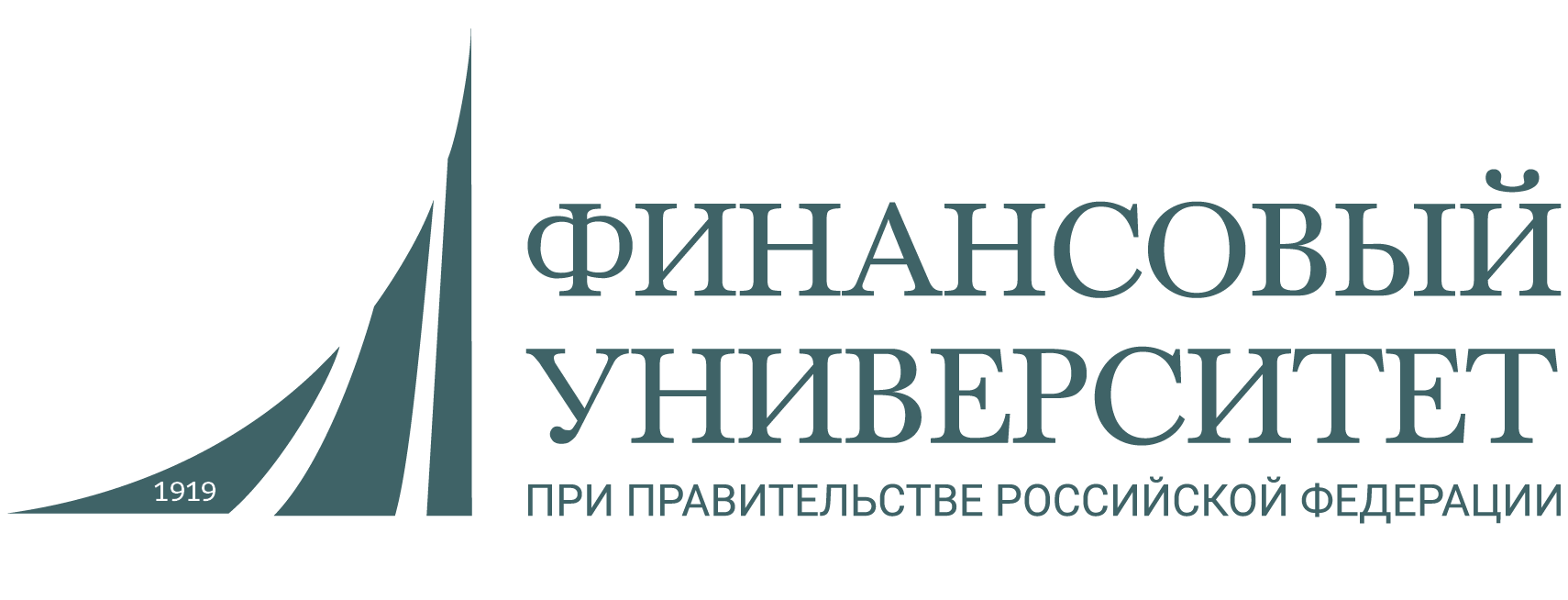 Ticketmaster
«Простота и удобство использования Ansible позволили нам автоматизировать процессы, которые ранее выполнялись вручную и отнимали много времени. Это увеличило скорость развертывания и обеспечило более согласованную конфигурацию».
How Ticketmaster improved application delivery with Ansible. AnsibleFest 2019
GitLab как DevOps платформа
/18
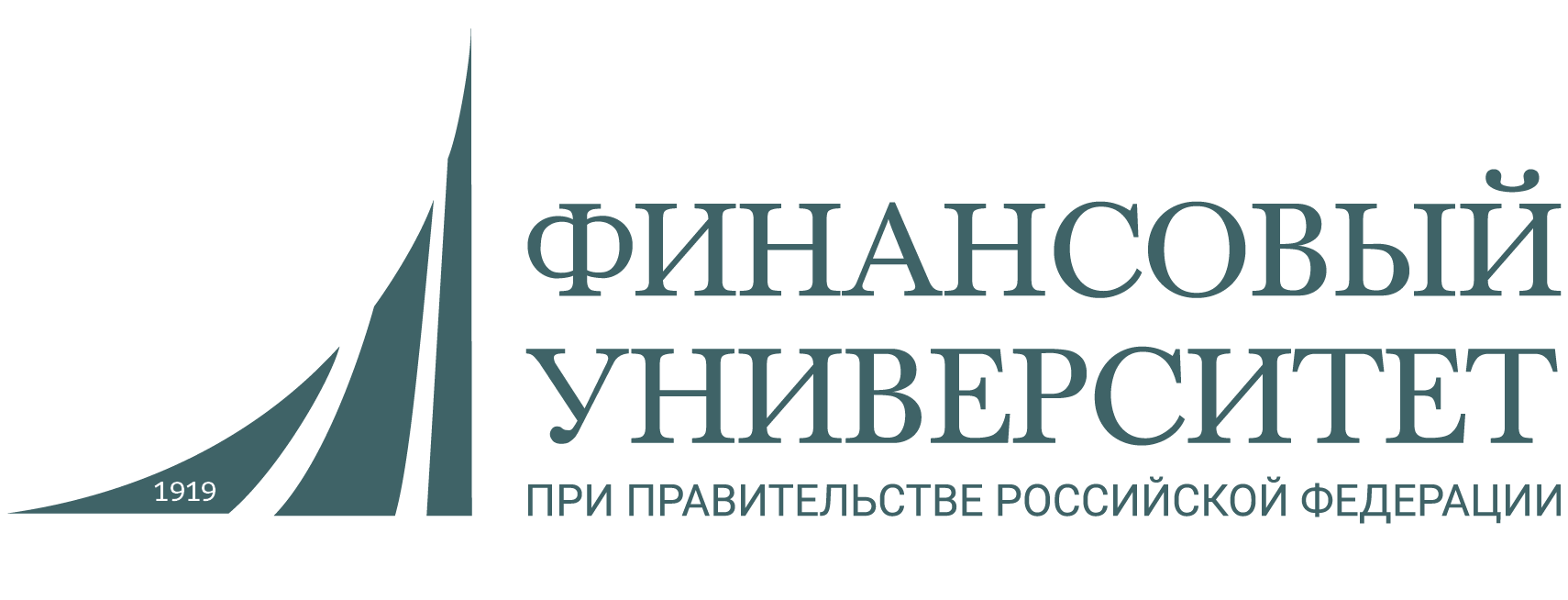 Audi
«С помощью Ansible мы смогли автоматизировать повторяющиеся задачи, значительно повысив эффективность и согласованность наших ИТ-операций. Эта автоматизация позволяет нам уделять больше внимания инновациям и меньше - рутинному обслуживанию».
How Audi use Ansible. AnsibleFest 2019
GitLab как DevOps платформа
/18
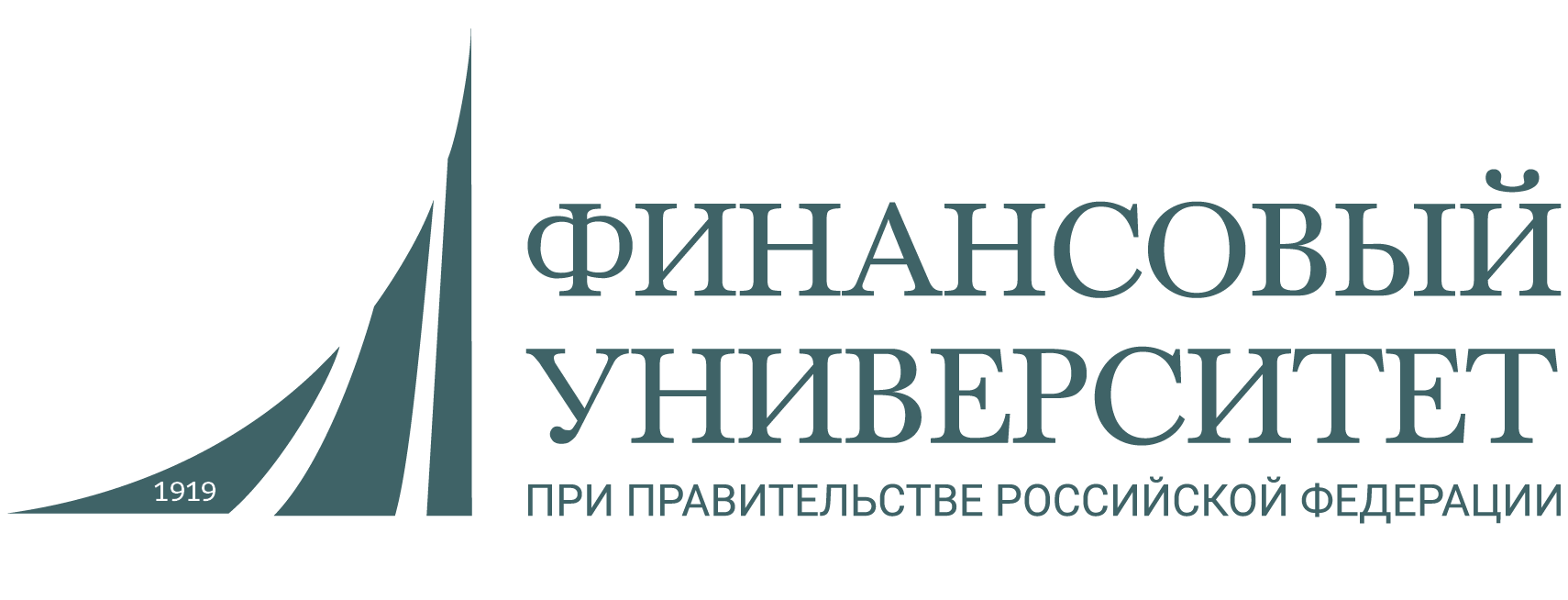 British Airways
«Ansible сыграл важную роль в оптимизации и упрощении наших ИТ-операций. Он позволяет нам развертывать новую инфраструктуру за считанные минуты, значительно повышая эффективность и снижая риск ошибок».
British Airways improves IT infrastructure management with Red Hat Ansible Automation. AnsibleFest 2018
GitLab как DevOps платформа
/18
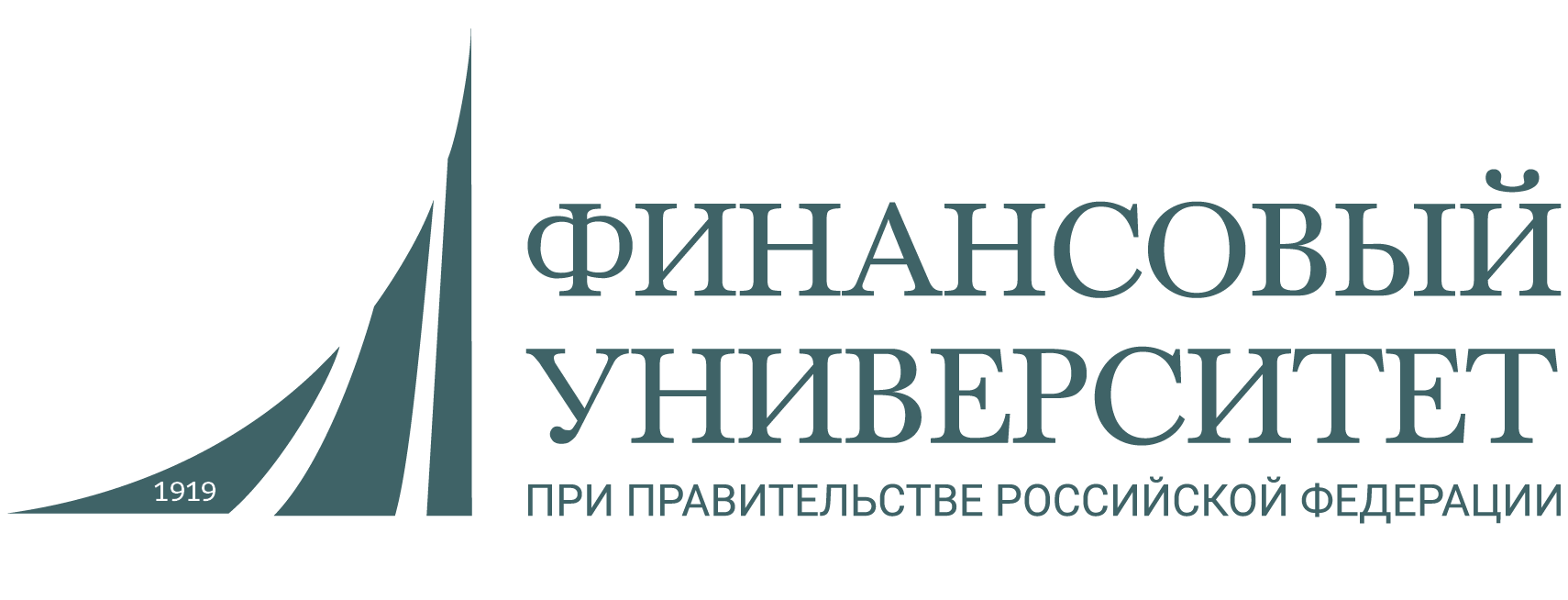 Ansible Overview
Ansible — это инструмент для автоматизации ИТ-задач, таких как управление конфигурациями, развертывание приложений и оркестрация сложных процессов. 
Ansible прост, универсален, идемпотентен и безопасен.
Playbook — это файл в формате YAML, который описывает набор задач для выполнения на удаленных системах.
Inventory — список хостов, которыми Ansible управляет. Хосты могут быть сгруппированы по ролям или другим признакам.
Roles — способ структурирования playbooks и связанных файлов для более удобного управления сложными сценариями.
Modules — готовые к использованию фрагменты кода, которые выполняют конкретные задачи, такие как управление пакетами, файлами или настройками сетевых интерфейсов.
GitLab как DevOps платформа
/18
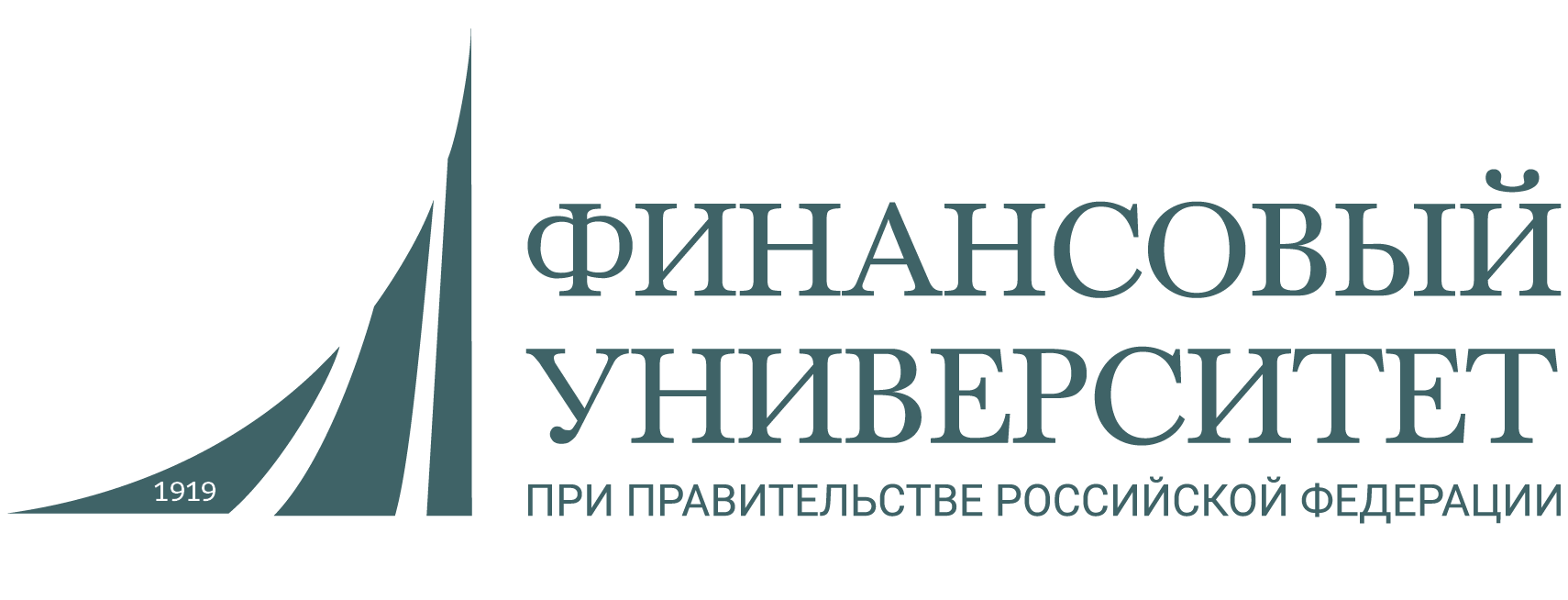 Ansible Playbooks
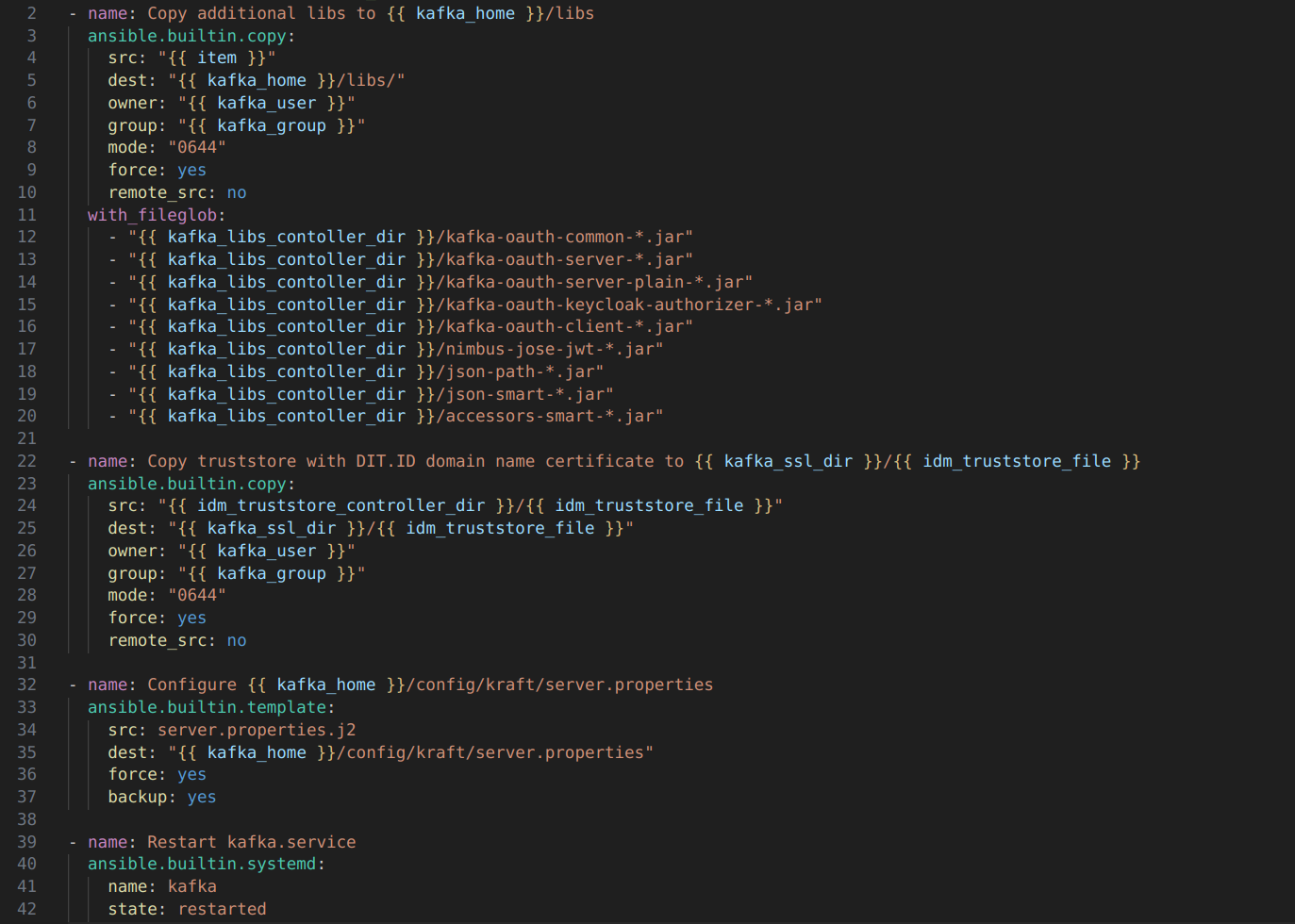 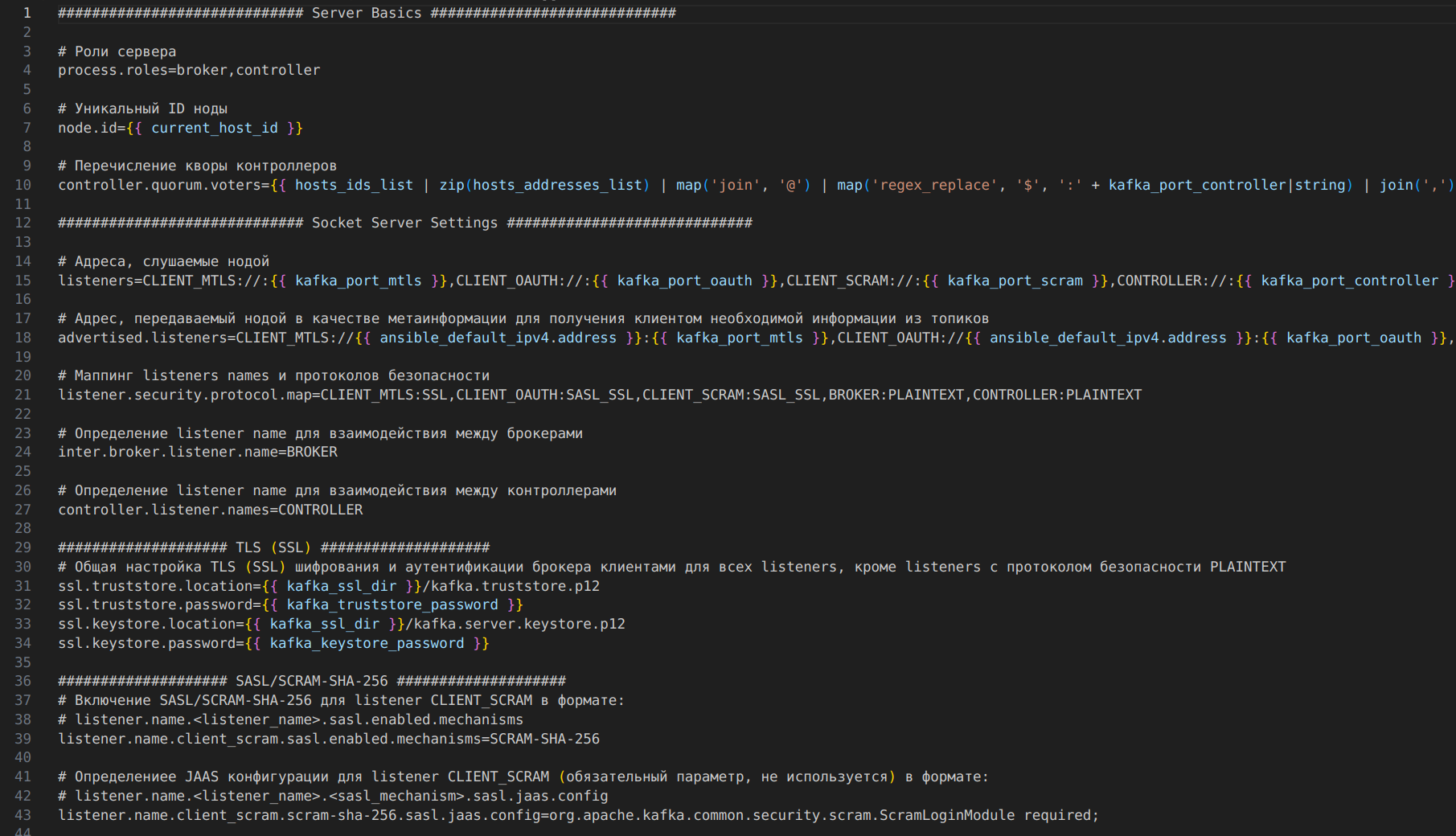 GitLab как DevOps платформа
/18
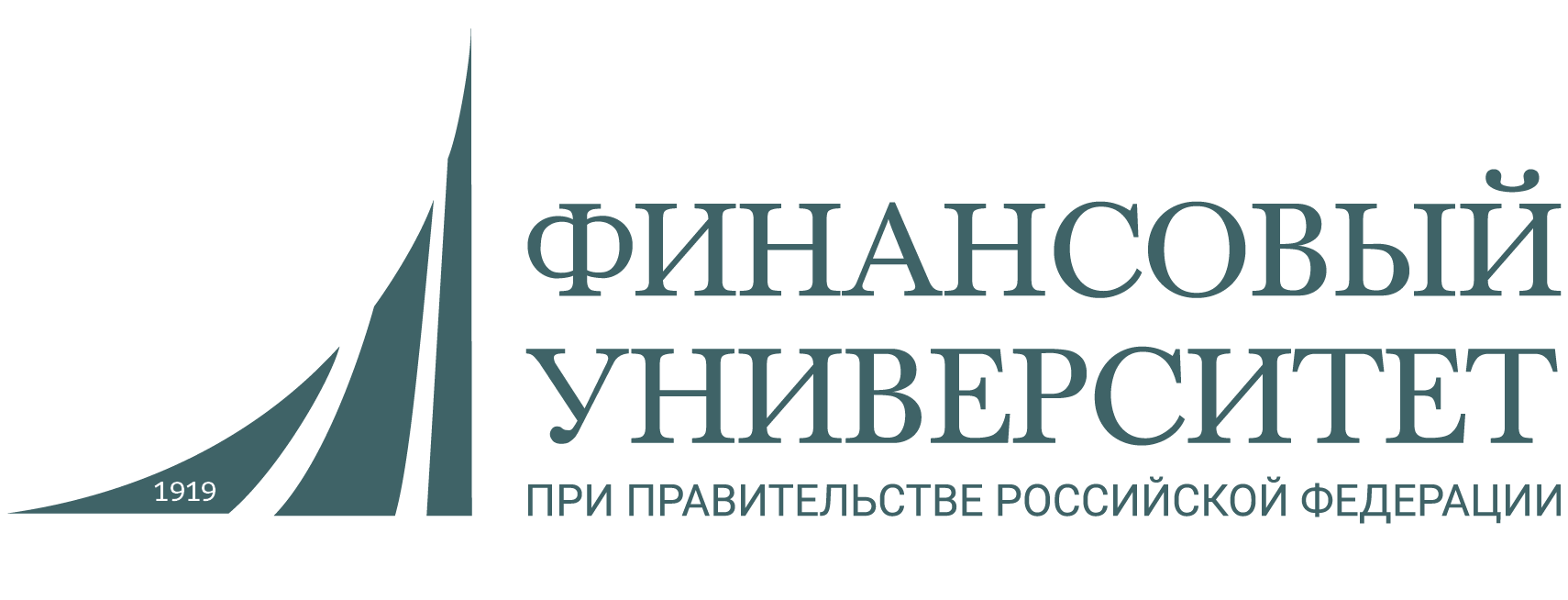 Ansible Abilities
Основные возможности Ansible:
Управление конфигурациями
Автоматизация задач
Управление инфраструктурой как кодом
Работа без агентов
Поддержка параллельного исполнения задач
Поддержка шаблонов
GitLab как DevOps платформа
/18
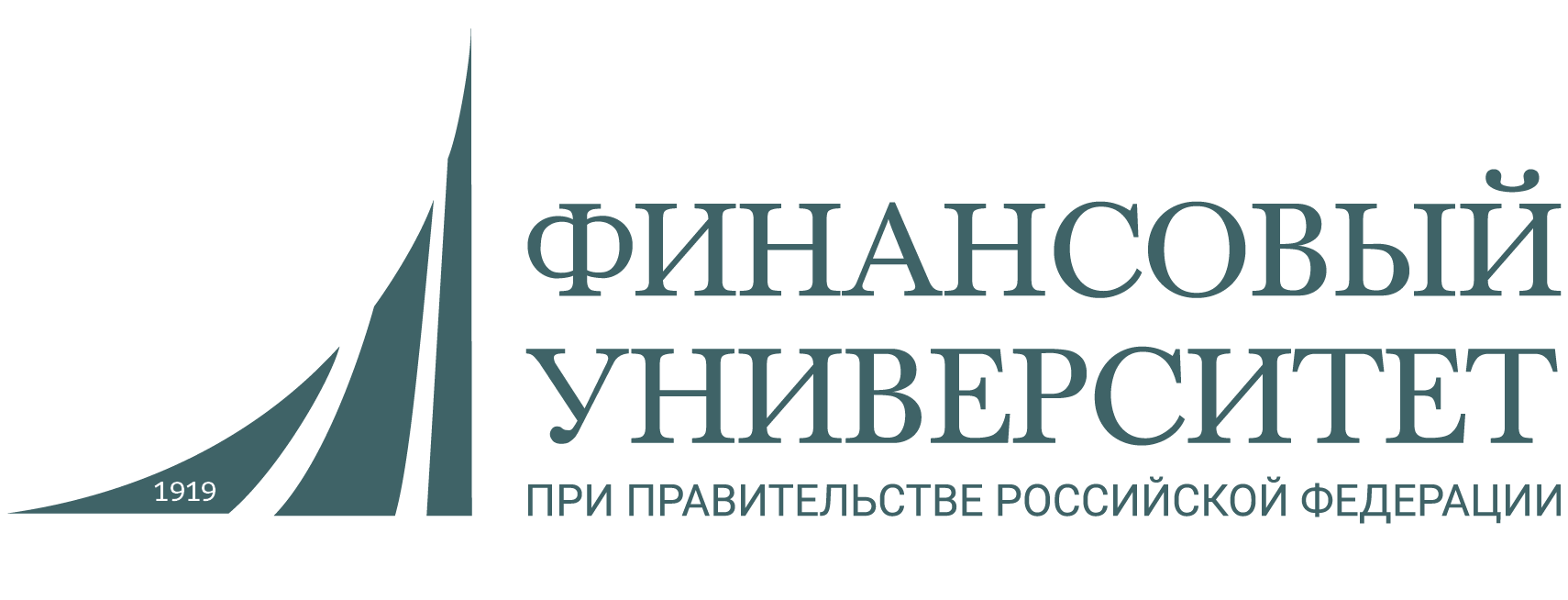 Ansible Issue
Если не заниматься проблемой, то приходит:
Непоследовательность и ошибки в конфигурации
Сложности с масштабируемостью и эффективностью
Низкая повторяемость и прогнозируемость
Низкая скорость развертывания
Высокие операционные затраты
Политики безопасности
GitLab как DevOps платформа
/18
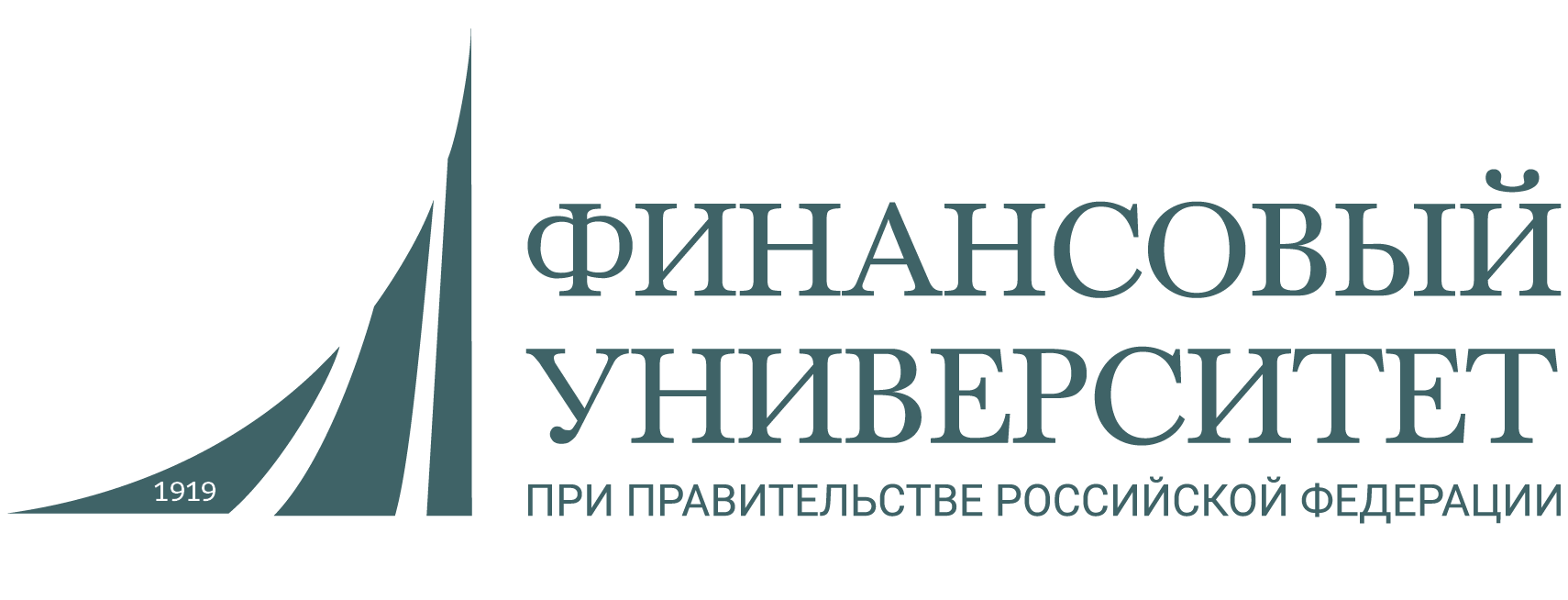 Ansible alternatives
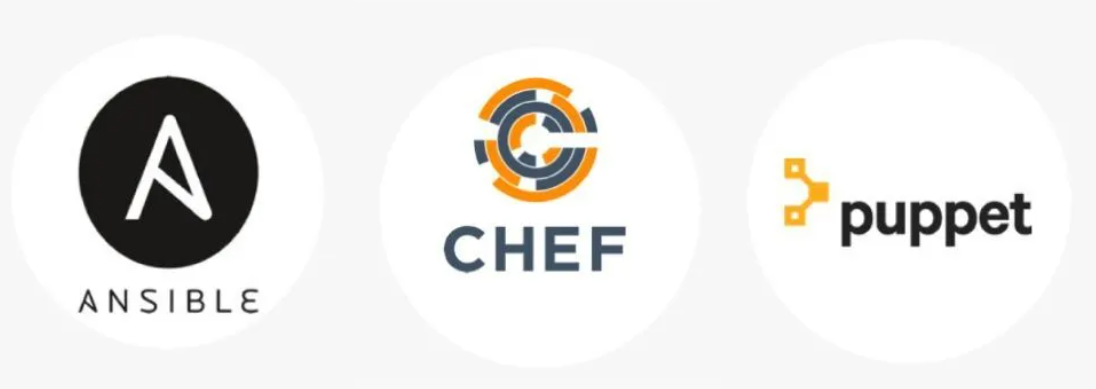 Альтернативы:
Puppet
Chef
Terraform
GitLab как DevOps платформа
/18
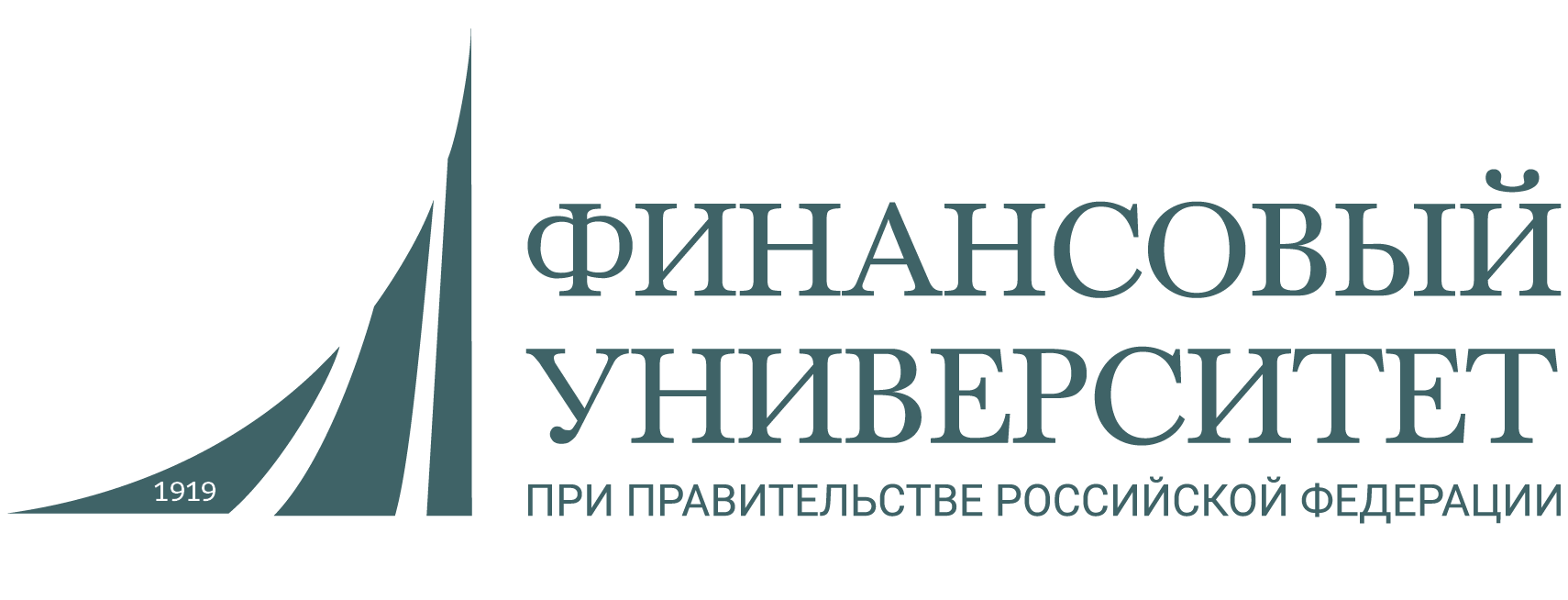 Red Hat Ansible Automation Platform
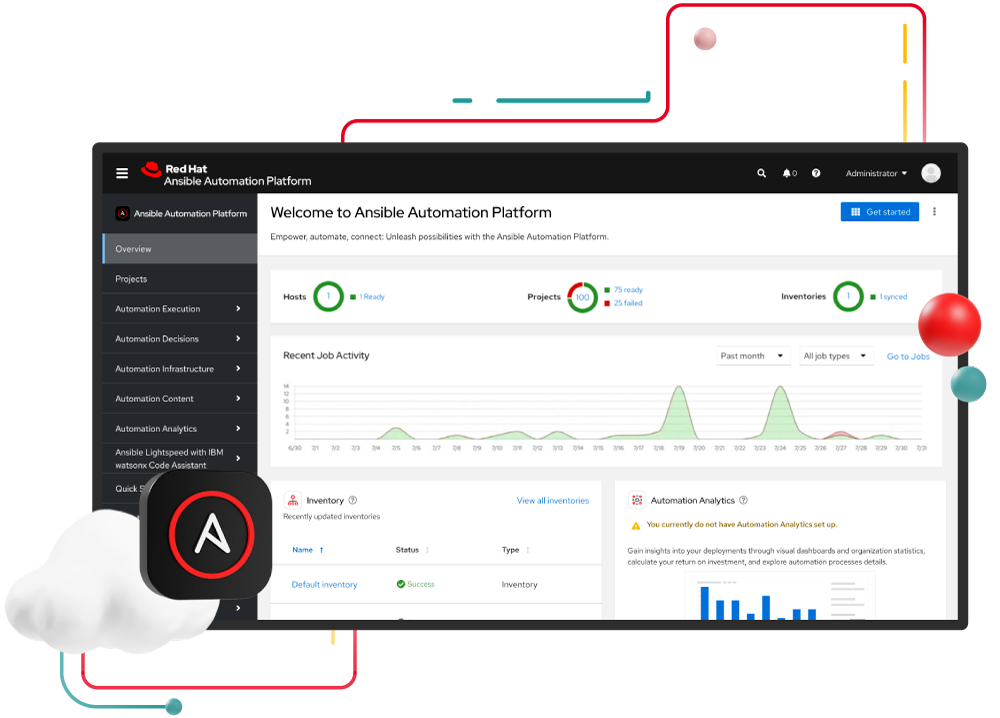 GitLab как DevOps платформа
/18
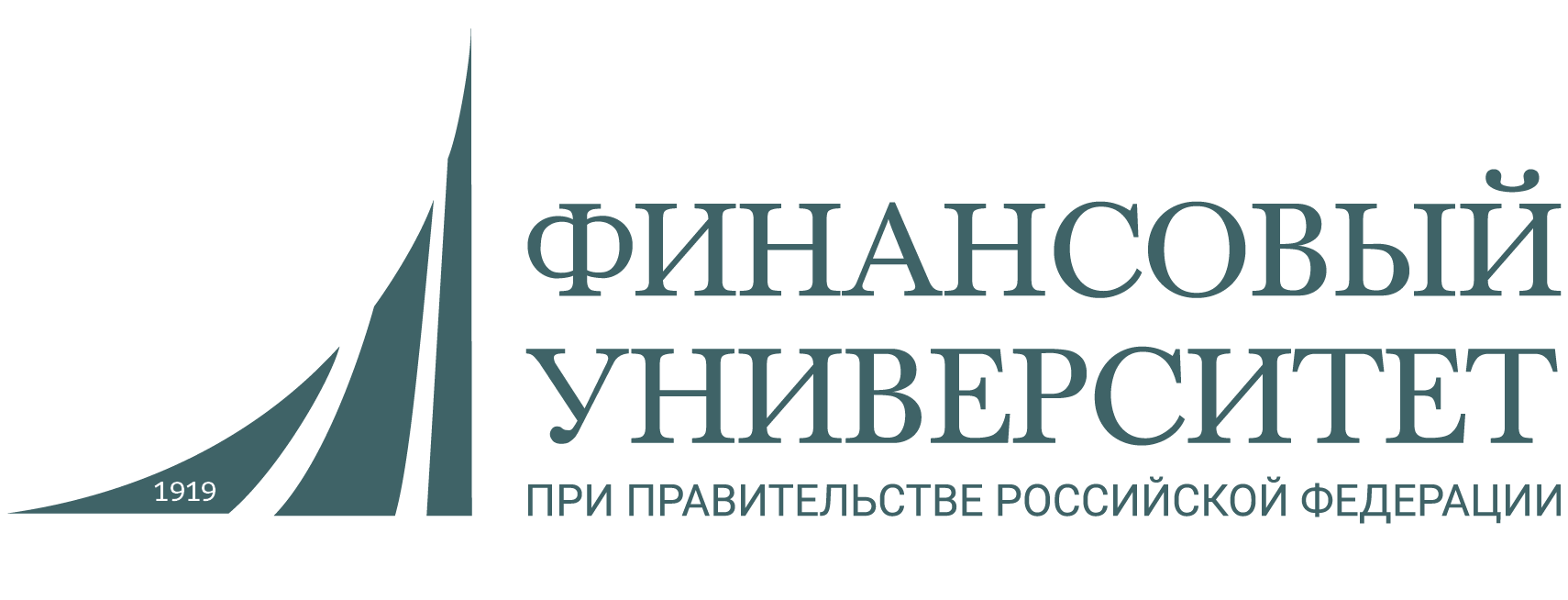 Red Hat Ansible Automation Platform
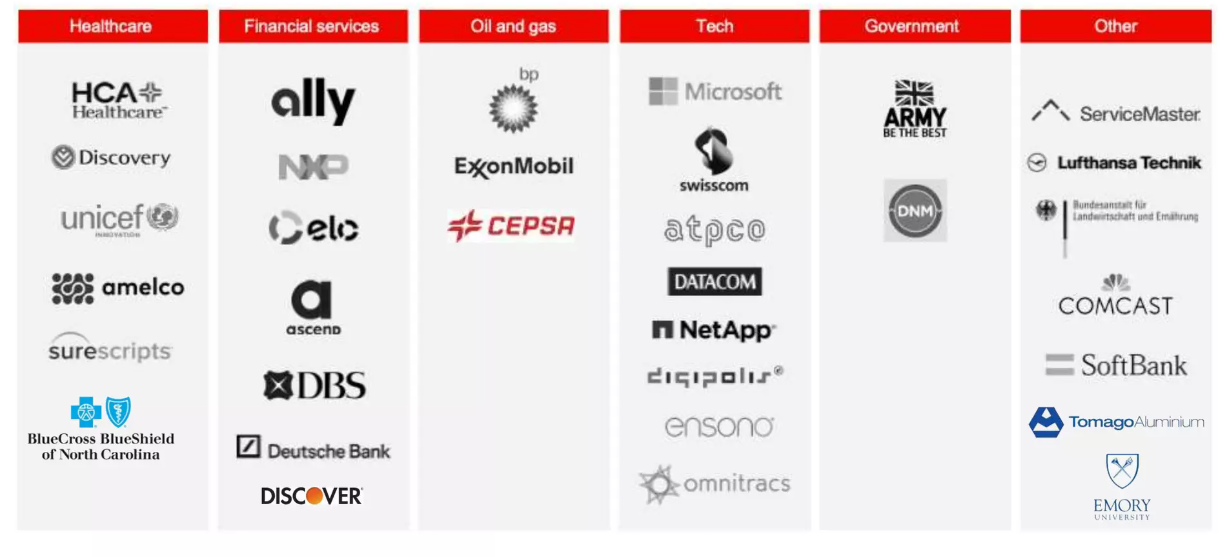 GitLab как DevOps платформа
/18
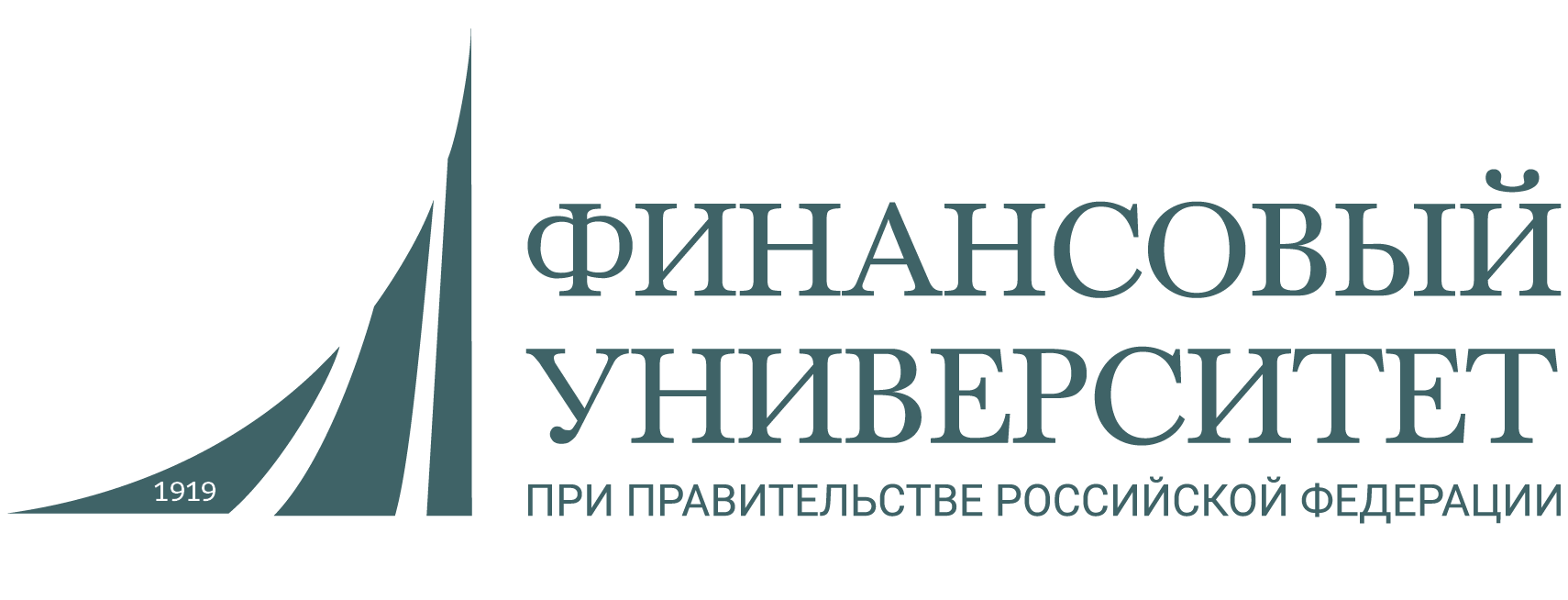 Red Hat Ansible Automation Platform
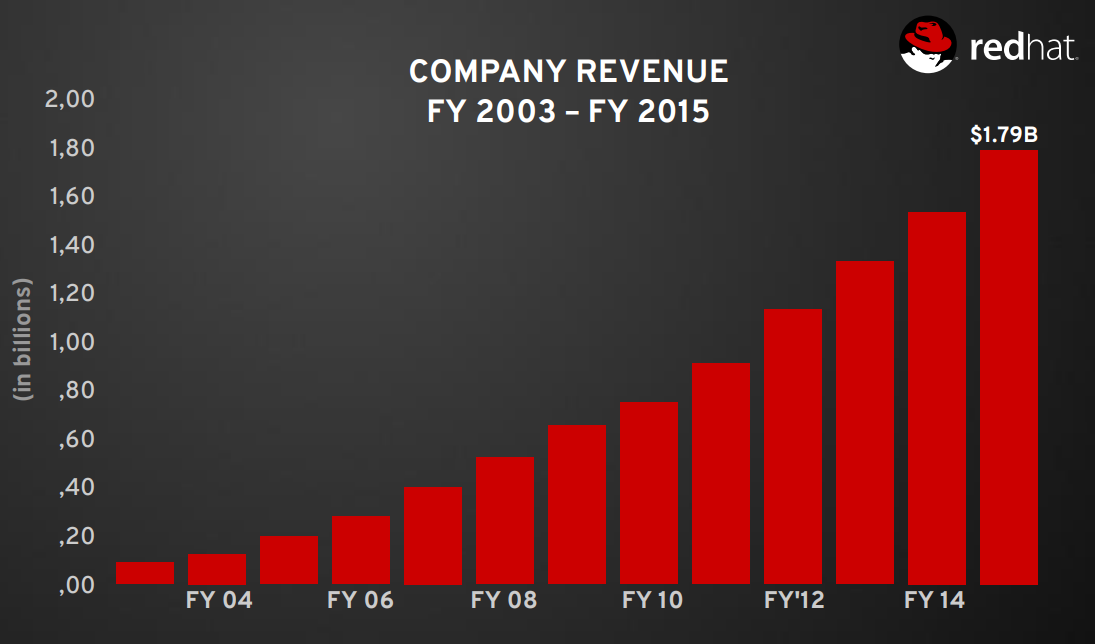 GitLab как DevOps платформа
/18
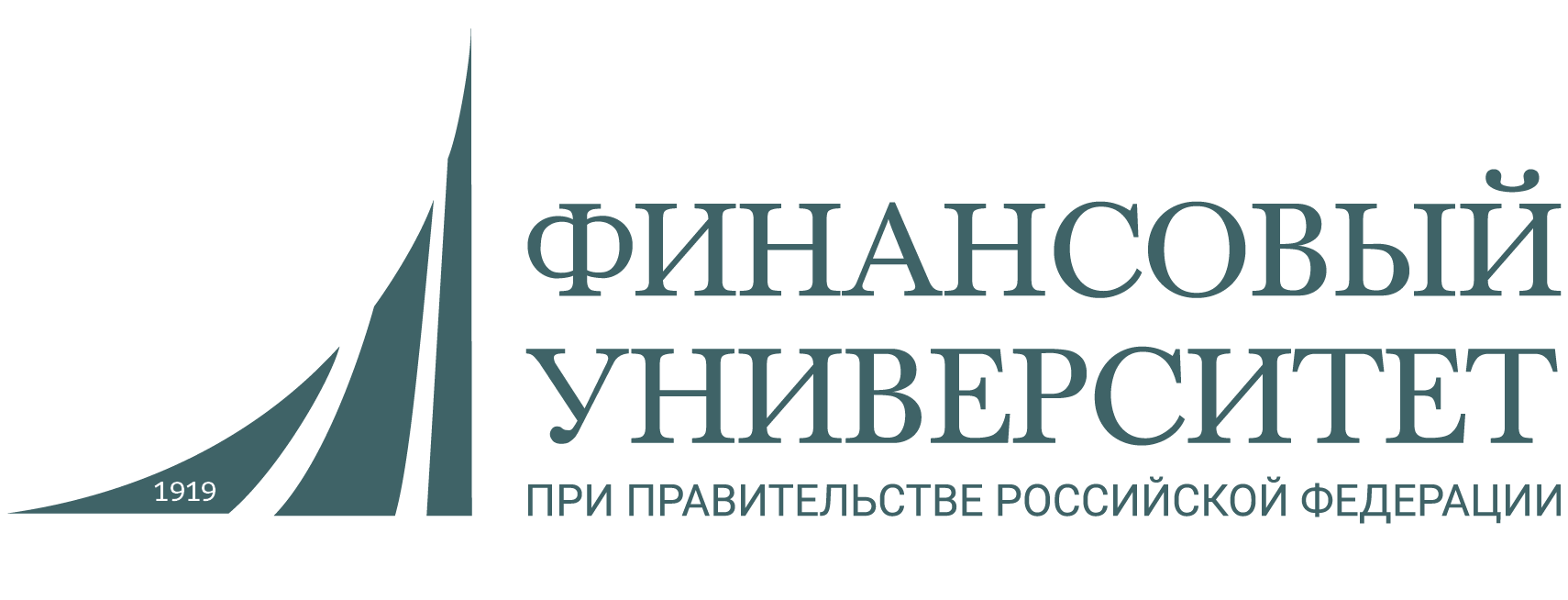 Red Hat Ansible Automation Platform
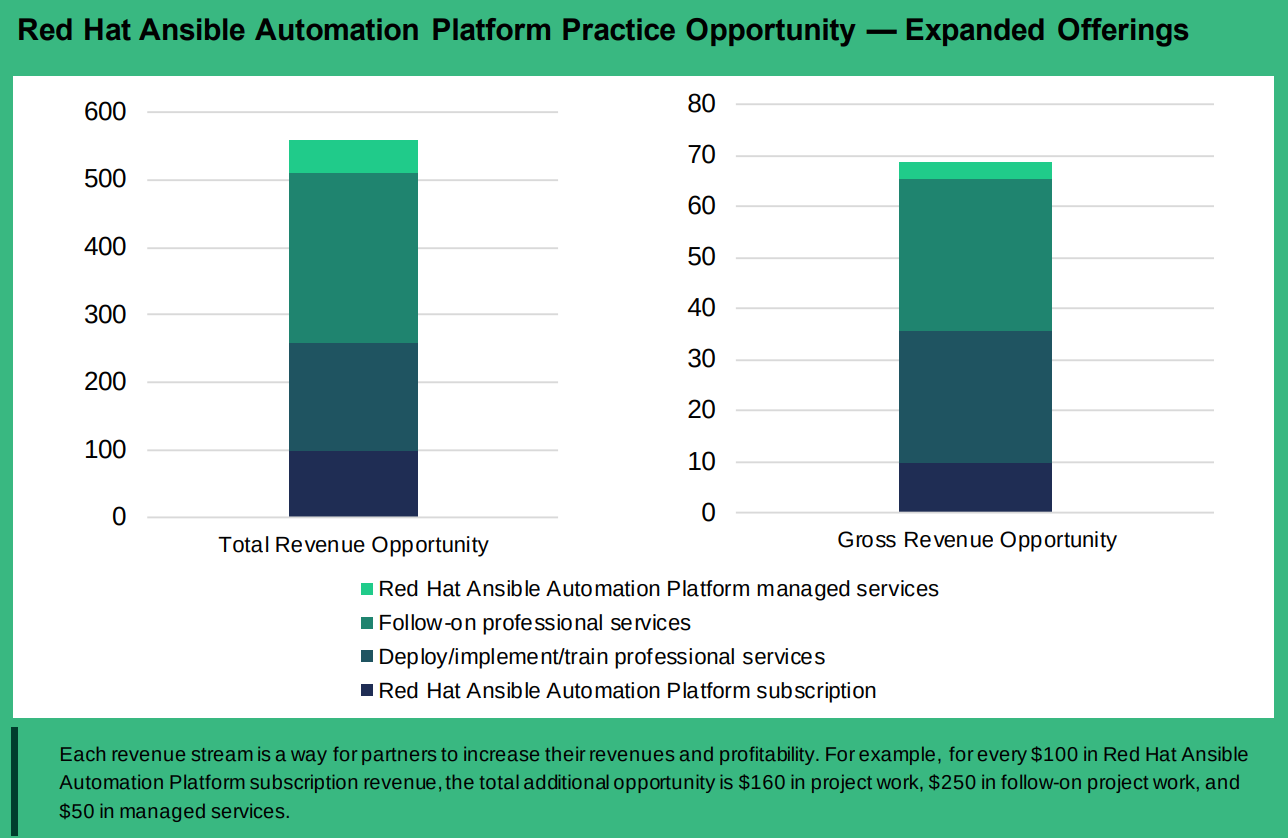 GitLab как DevOps платформа
/18
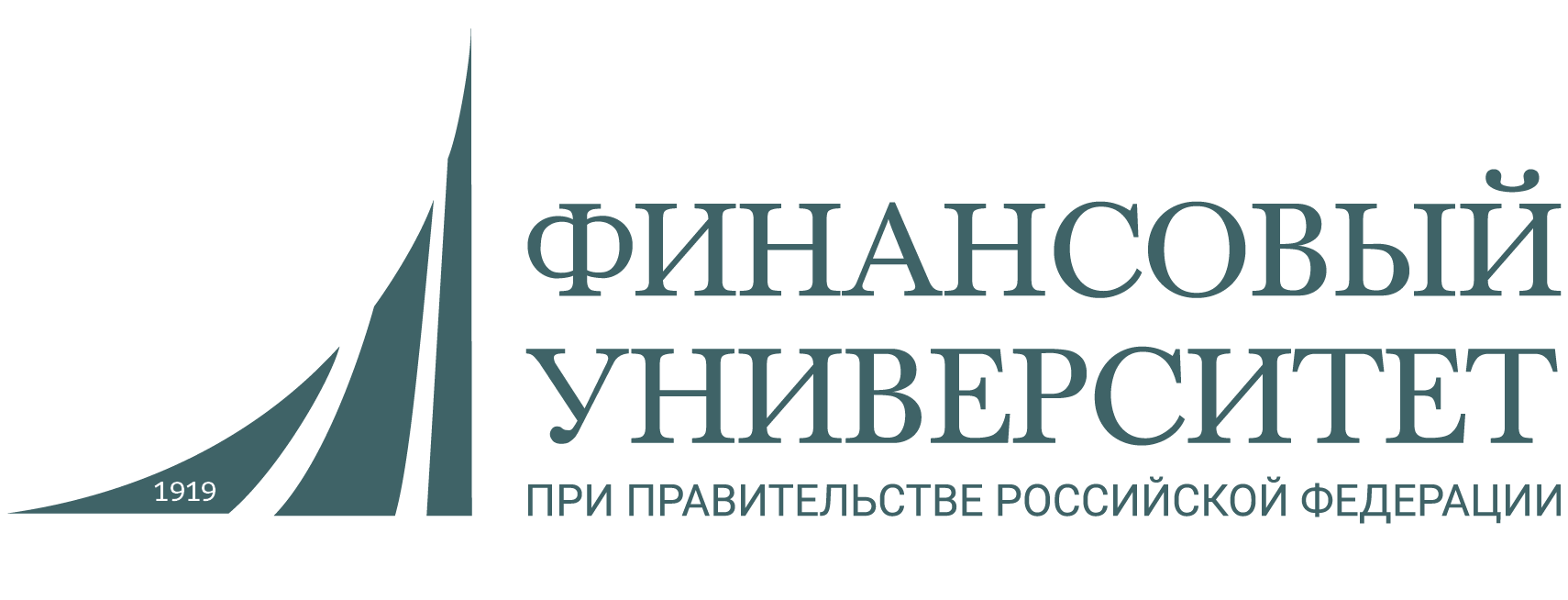 Red Hat Ansible Automation Platform
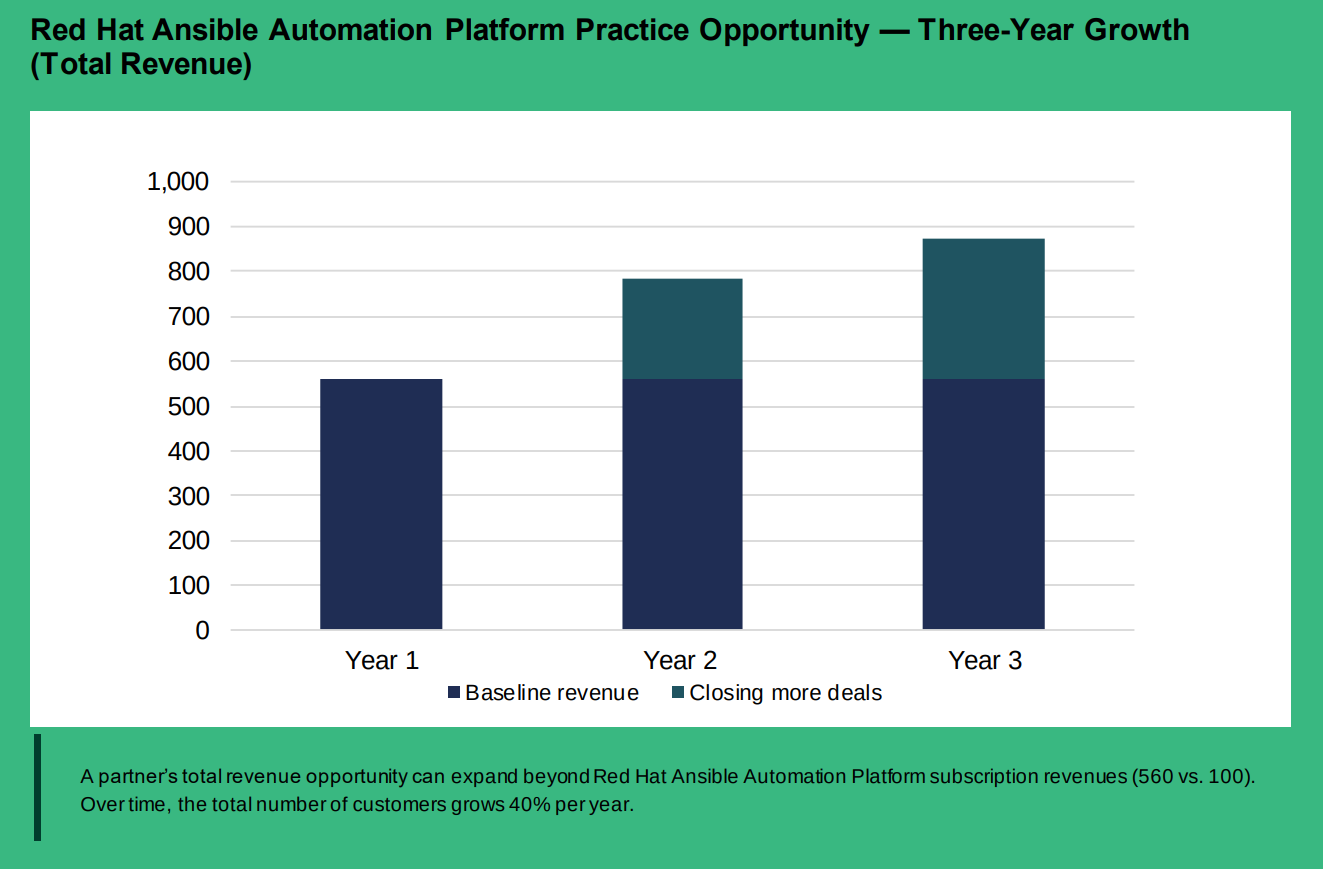 GitLab как DevOps платформа
/18